Будешь много читать, будешь много знать.
Автор: Бородина Татьяна Александровна
Учитель начальных классов 
МБУ лицея №60 г.о.Тольятти
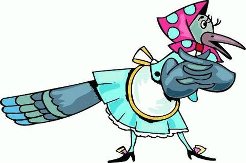 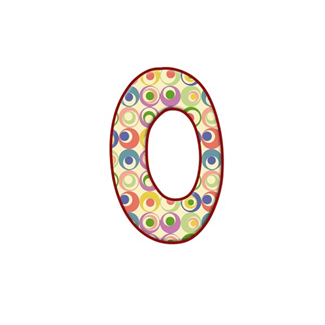 БУКВЫ
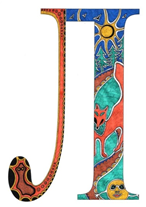 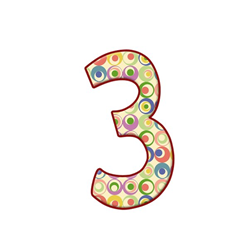 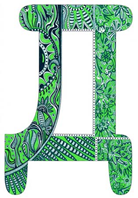 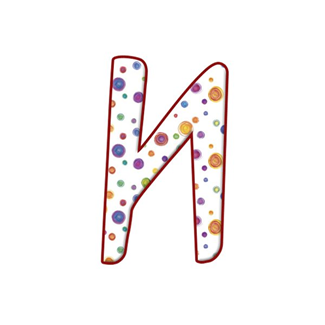 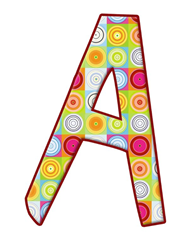 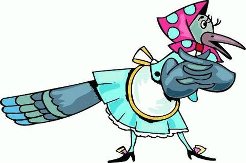 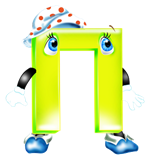 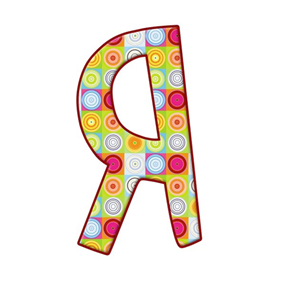 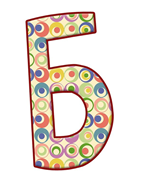 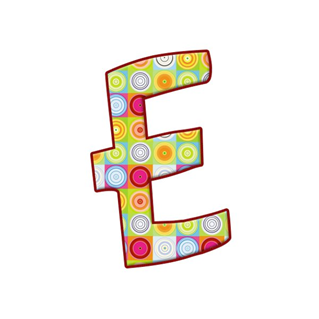 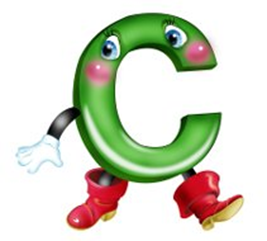 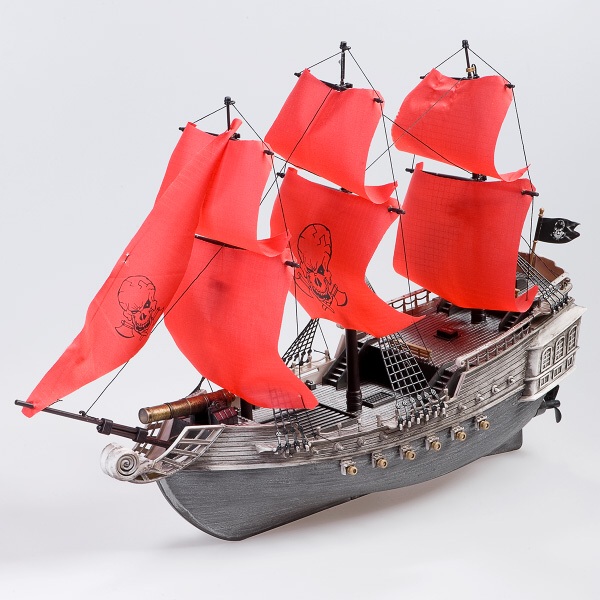 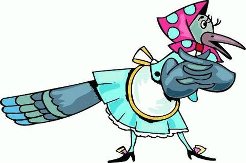 Москва - главный город нашей Родины. Красная площадь - сердце Москвы.
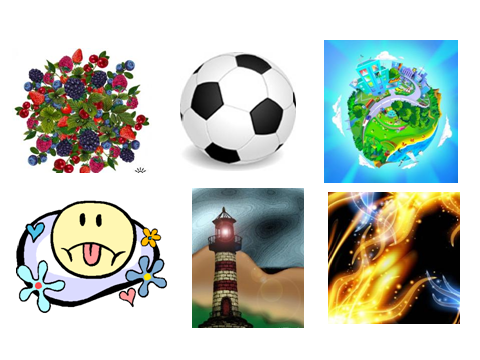 земля
ягоды
мяч
язык
маяк
пламя
земля
ягоды
мяч
язык
маяк
пламя
земля
ягоды
мяч
язык
маяк
пламя
земля
я-го-ды
мяч
язык
маяк
пламя
земля
я-го-ды
мяч
язык
маяк
пламя
земля
я-го-ды
мяч
я-зык
маяк
пламя
земля
я-го-ды
мяч
я-зык
маяк
пламя
земля
я-го-ды
мяч
я-зык
маяк
пламя
земля
я-го-ды
мяч
я-зык
ма-як
пламя
земля
я-го-ды
мяч
я-зык
ма-як
пламя
я-го-ды
мяч
зем-ля
я-зык
ма-як
пламя
я-го-ды
мяч
зем-ля
я-зык
ма-як
пламя
я-го-ды
мяч
зем-ля
я-зык
ма-як
пла-мя
я-го-ды
мяч
зем-ля
я-зык
ма-як
пла-мя
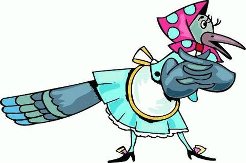 АЗБУКА с.112
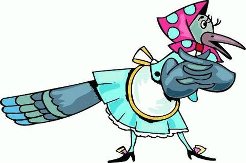 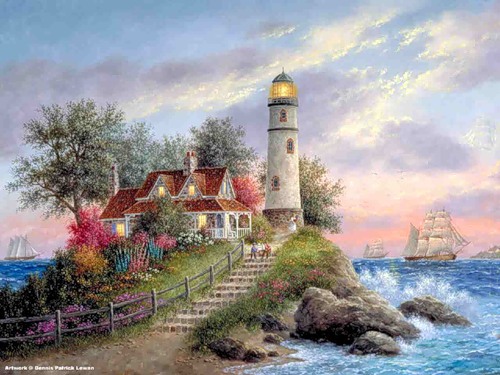 МАЯК
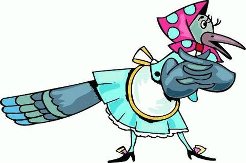 ЗЕМЛЯ…
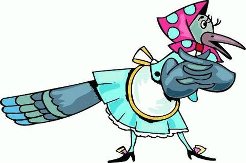 Мне запомнилось…У меня получилось…Мне было трудно…Я постараюсь лучше…
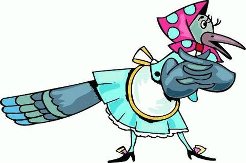 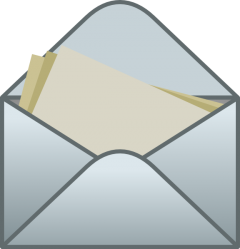 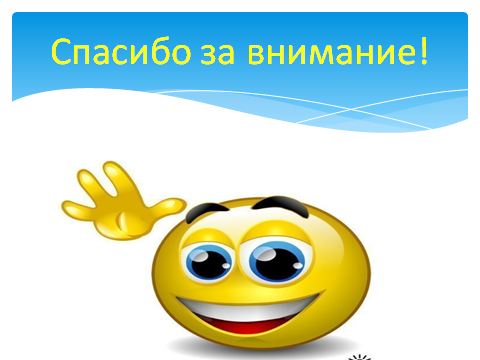